Study Abroad
Why Study Abroad?
Exciting – See the World!
Access to new  classes, new instructors and new experiences
Gain global skills
Gain personal insight, self confidence, new interests
Sets your resume apart from others
2 Types of Study Abroad
Faculty-Led Programs 
Travel with a Professor
(Winterim, Spring Break, Summer)
University-Based Programs
Travel to Another University
(Summer, Winterim or Semester)
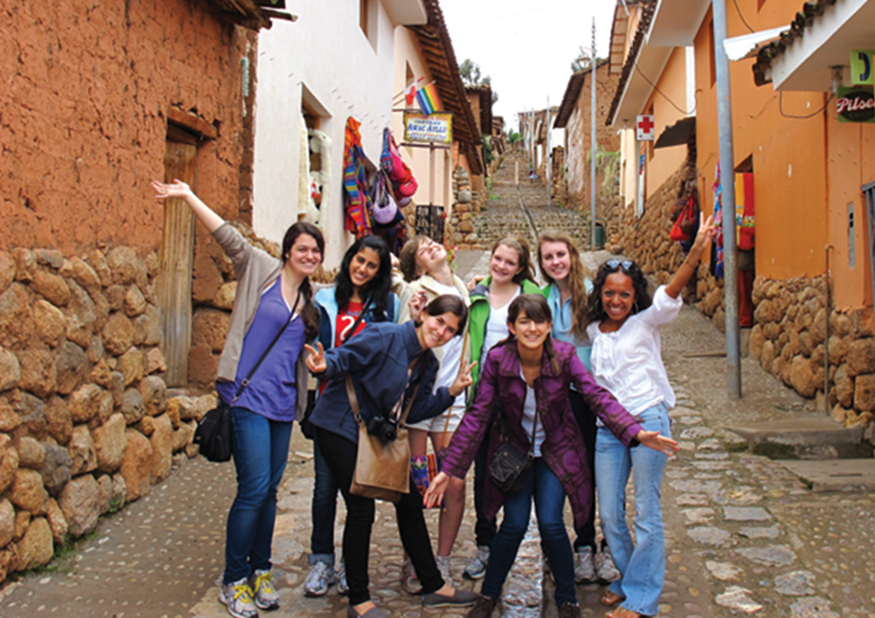 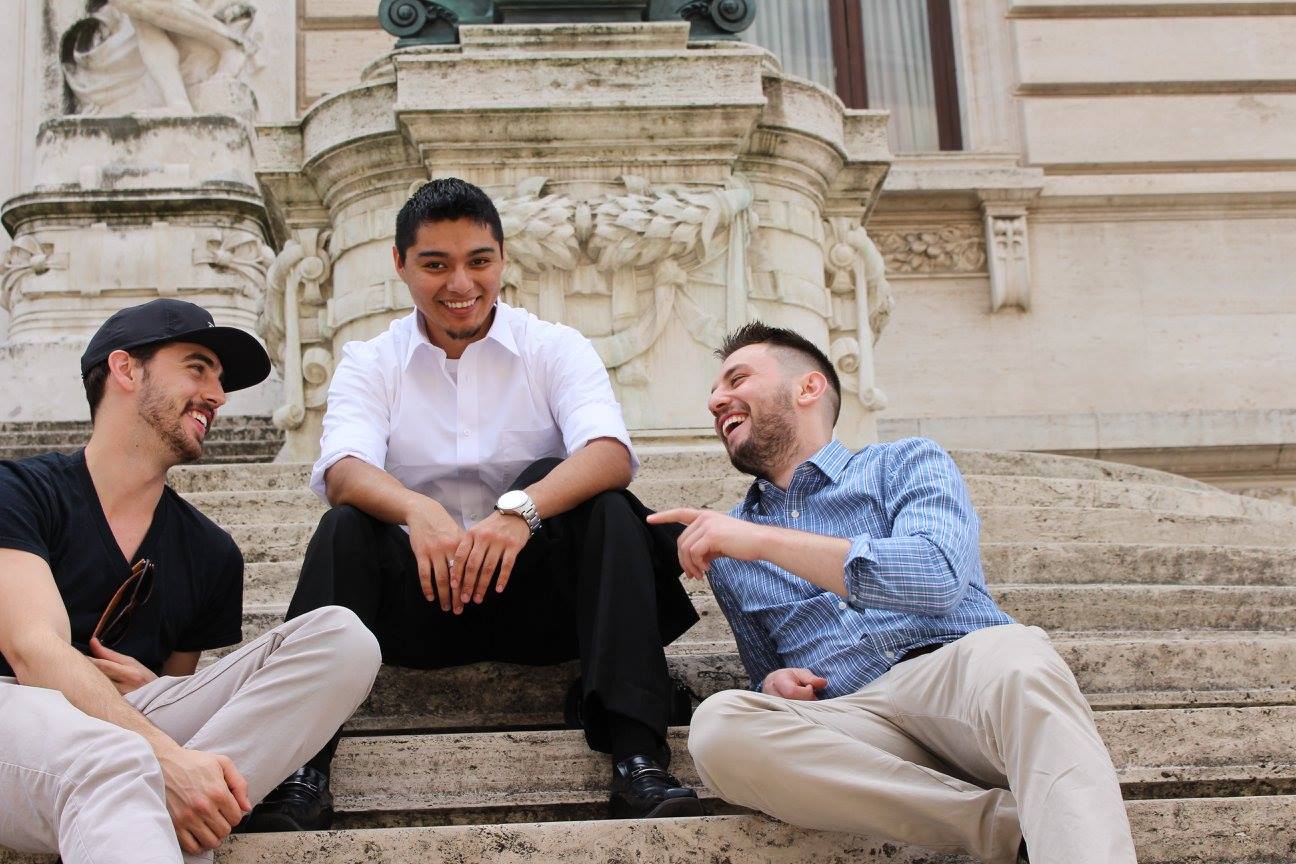 Faculty-Led International ProgramsThis is how it works!
Review upcoming UWP Study Abroad offerings
Apply for the Program
Register for the Parkside Course
Pay fees
Fees usually include: airfare, hotel, tours, activities, and sometimes food.
Travel takes place in Winterim, Summer or Spring Break
Group meets at airport and flies together
Faculty-Led International ProgramsTravel with a Professor
Biology in Costa Rica
Faculty-Led International ProgramsTravel with a Professor
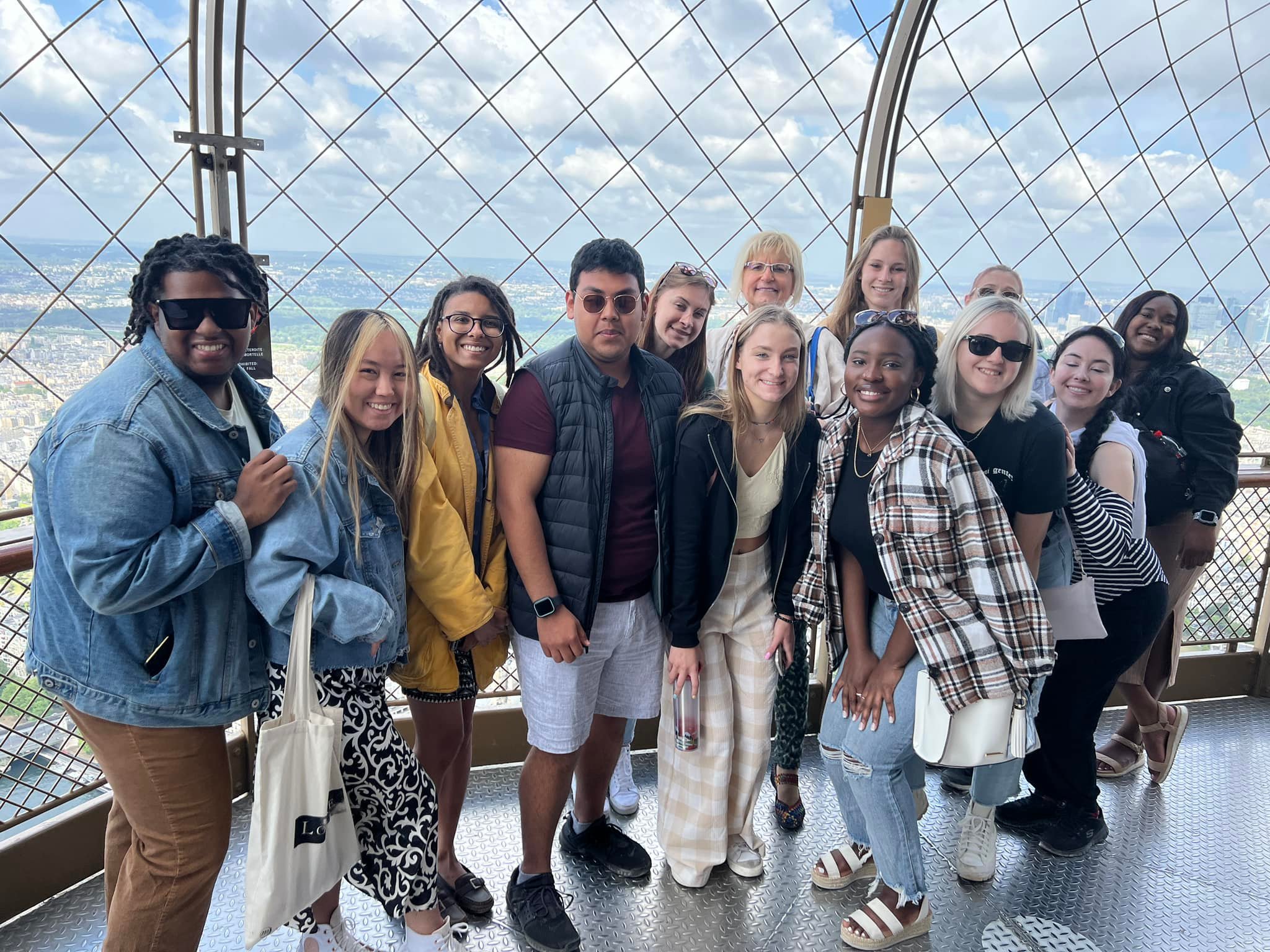 Culture in Paris
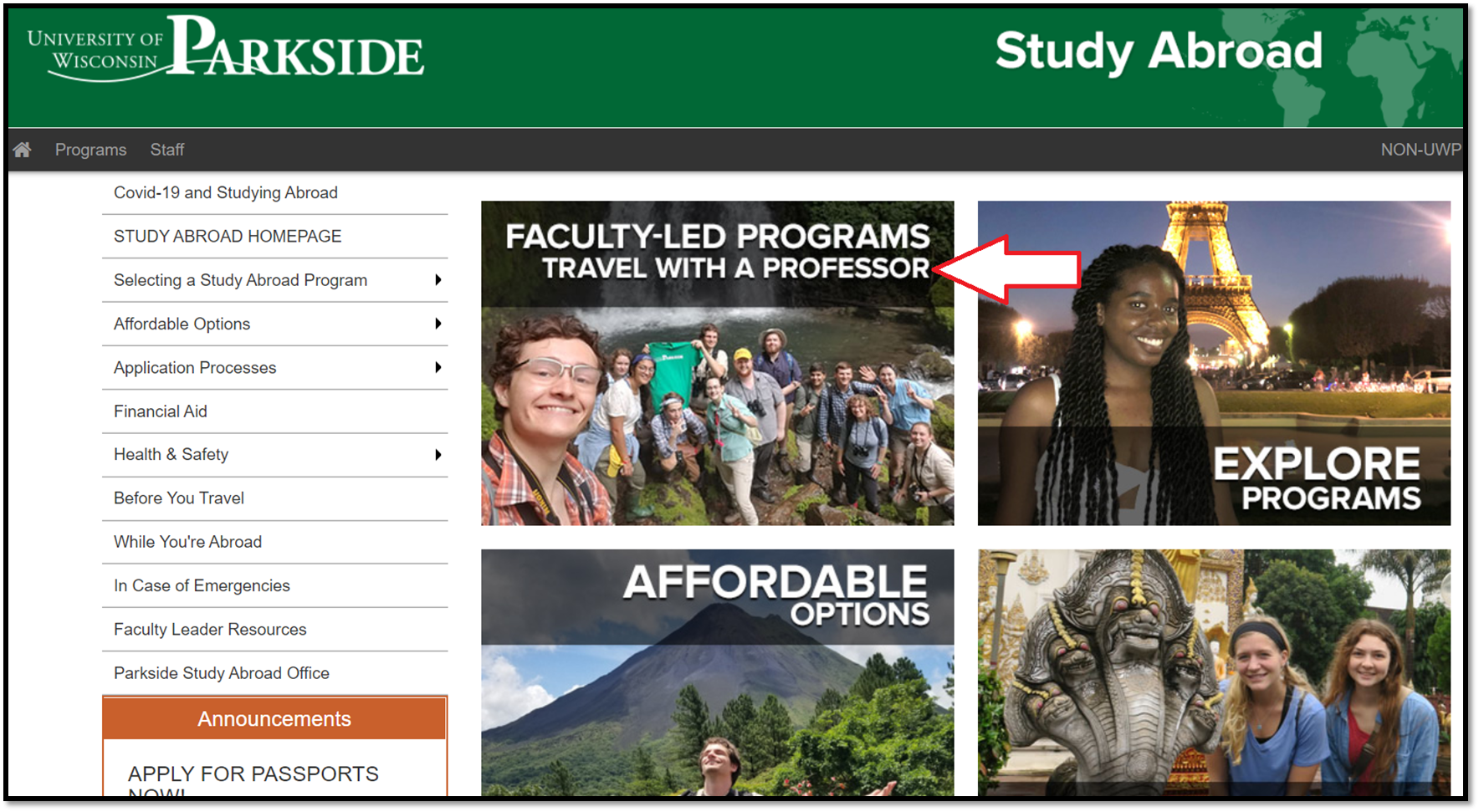 Upcoming Faculty-Led Programs
Spanish in Oaxaca, Mexico (Winterim)
Archaeology in Ireland (Summer)
Public Health in Rome (Summer)

More coming every day!
University Based International ProgramsThis is how it works!
Explore hundreds of programs on the Study Abroad website
Programs take place at a University
Special coursework in English
Summer, Winterim, or Semester in length
University Based
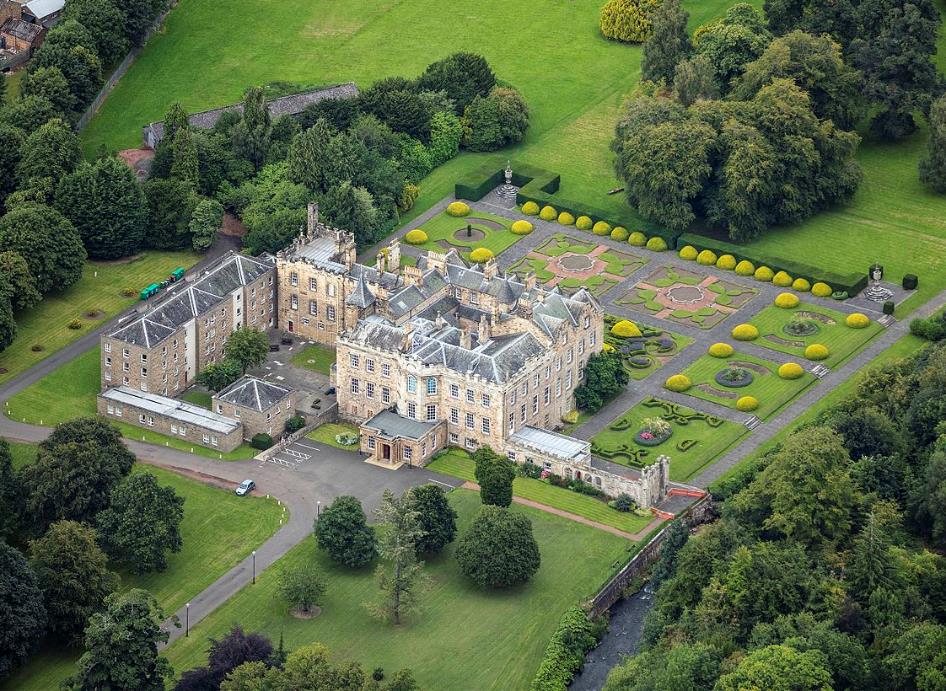 Semester at 
UW River Falls program in Edinburgh Scotland
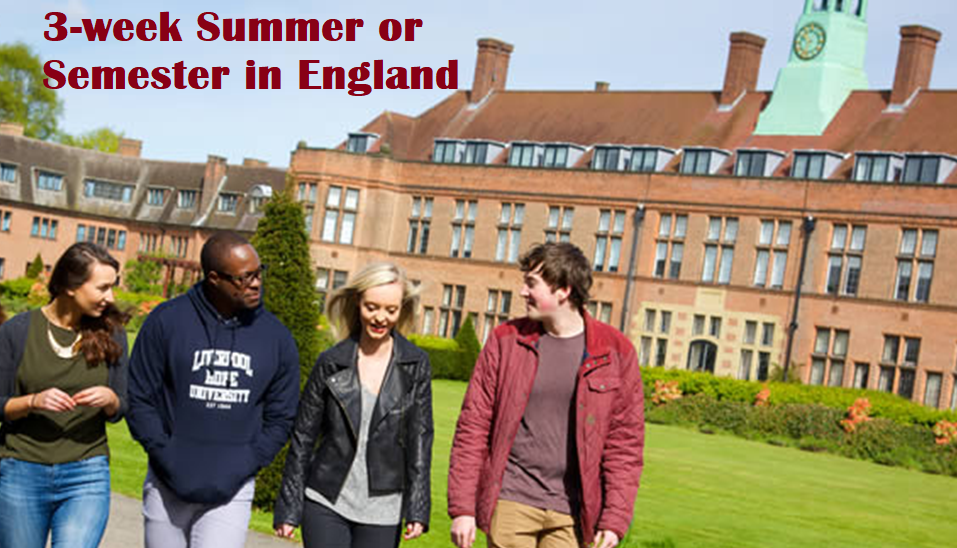 University Based
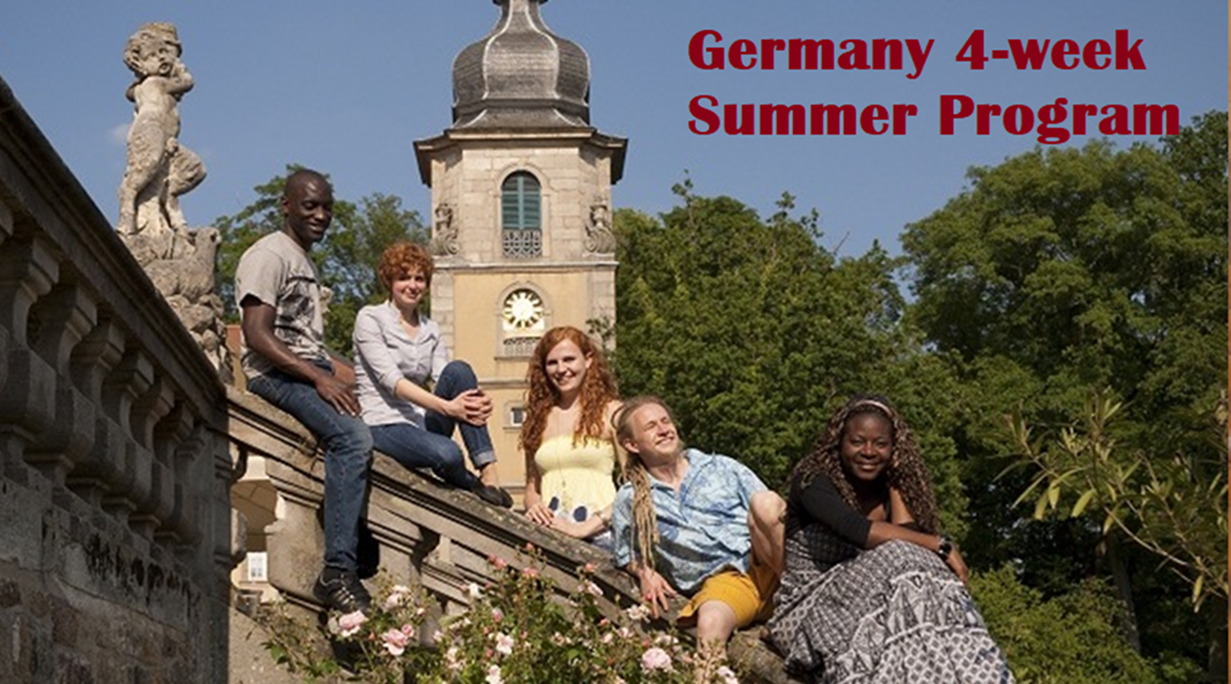 Hessen Germany 4-week summer program
University Based
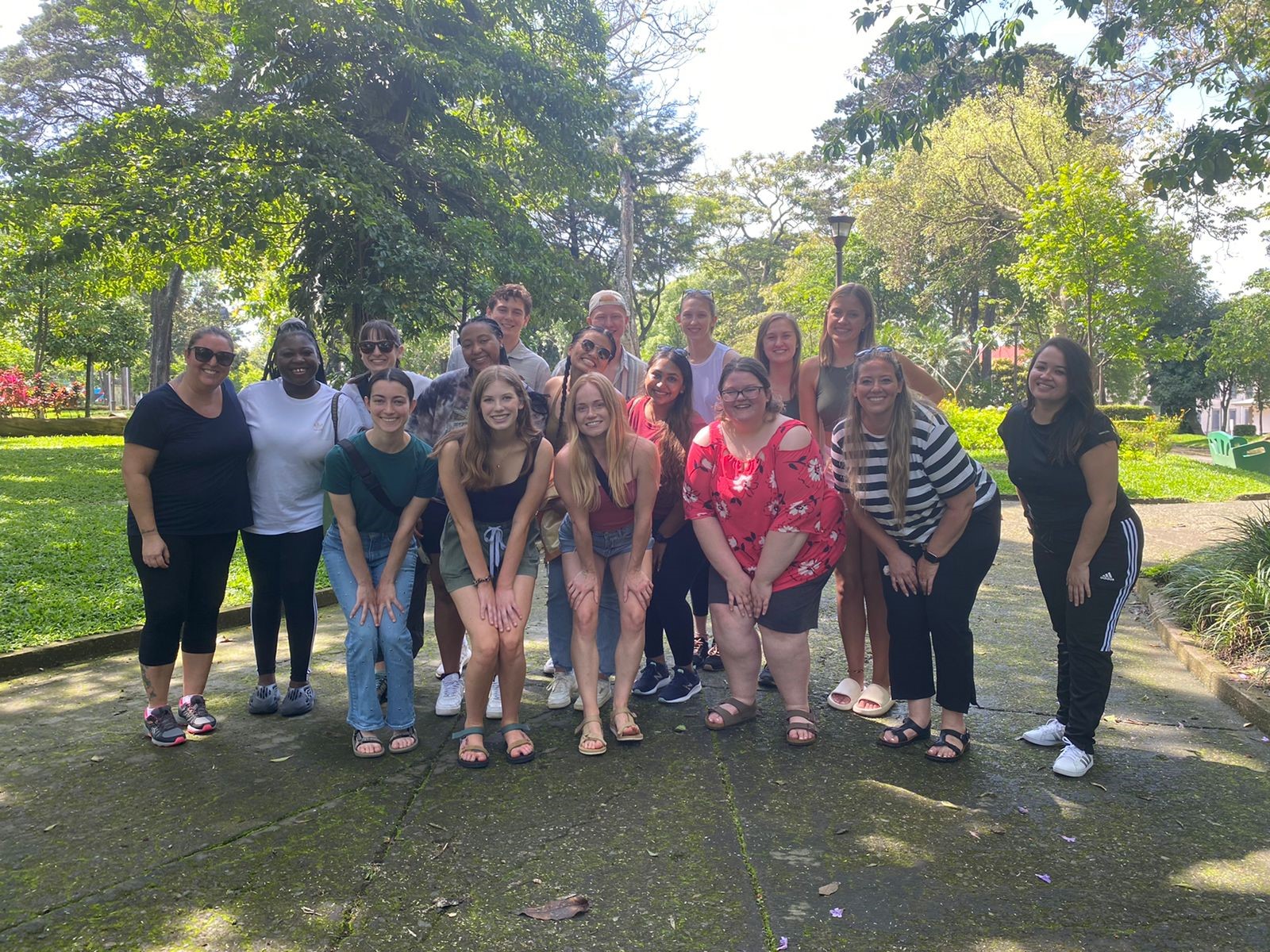 Costa Rica 
4-week Summer Program
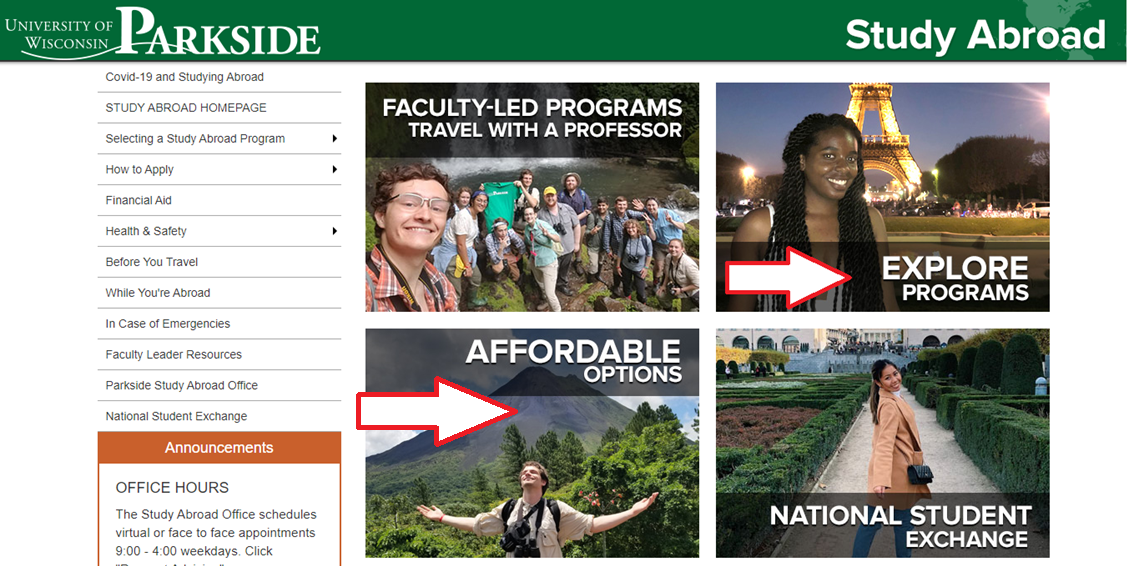 How to pay for Study Abroad?
Financial Aid 
Federal & State Financial Aid applies to study abroad.
Wisconsin Study Abroad Grant - qualified WI residents additional aid of $500-$2000 
Gilman Summer/Semester Abroad Scholarships awards hundreds of grants to Pell Grant recipients (up to $5,000).
How to pay for Study Abroad?
Choose Affordable Locations- Not all are expensive
Affordable choices are listed on the study abroad site
Consider shorter programs (Summer, Winterim or Trimester)
If you are not a resident of WI, some semester programs may be more affordable than UWP non-resident tuition

Don’t wait too long to make an appointment!
Save your General Education requirements for Study Abroad!
NEWSFLASH! A Third Option! NSE: Our newest Study Away Program
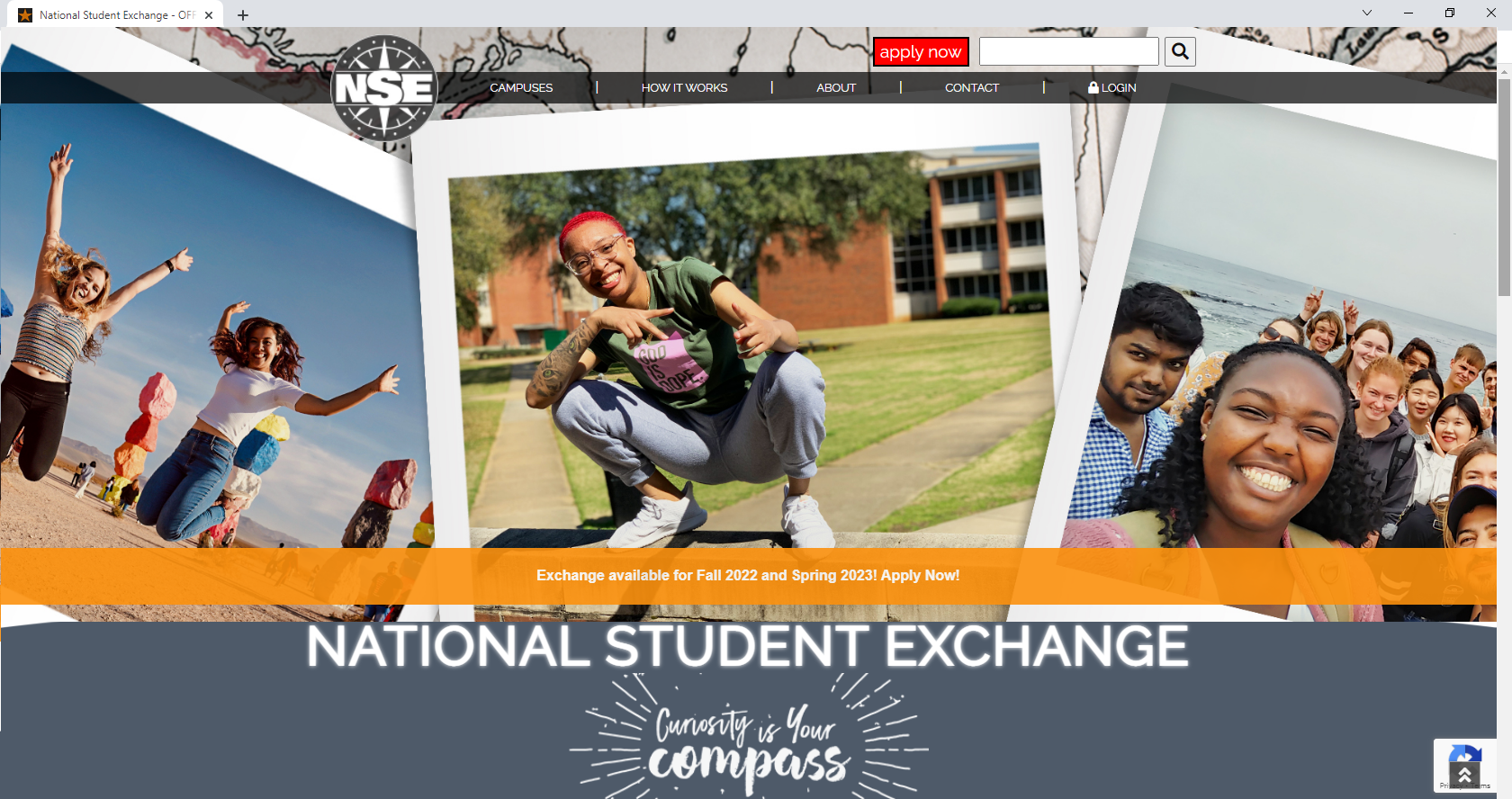 National Student Exchange offers a Semester in a US/Canadian College
Pay Parkside tuition – Receive Parkside Financial Aid!
Select a school in Florida, Alaska, New York or Puerto Rico
or 170 other locations!
Perform research in a large city or study in a remote research station in a US-National Park
Attend a historically black college/university or a Spanish-speaking institution
Explore www.NSE.org
Want to learn more about Parkside Study Abroad?
Explore the Parkside study abroad website:  uwp.edu/studyabroad
Make an appointment to:
Discuss and explore different programs
Find a program that you will remember for a lifetime!
Prepare academically: 
Create a study abroad course plan
Prepare financially: 
Meet with financial aid – Explore study abroad grants
3 New Ways to ExpandYour World1) Faculty Led programs2) University-based   programs3) National Student Exchangewww.uwp.edu/studyabroad